CSS GRID LAYOUT
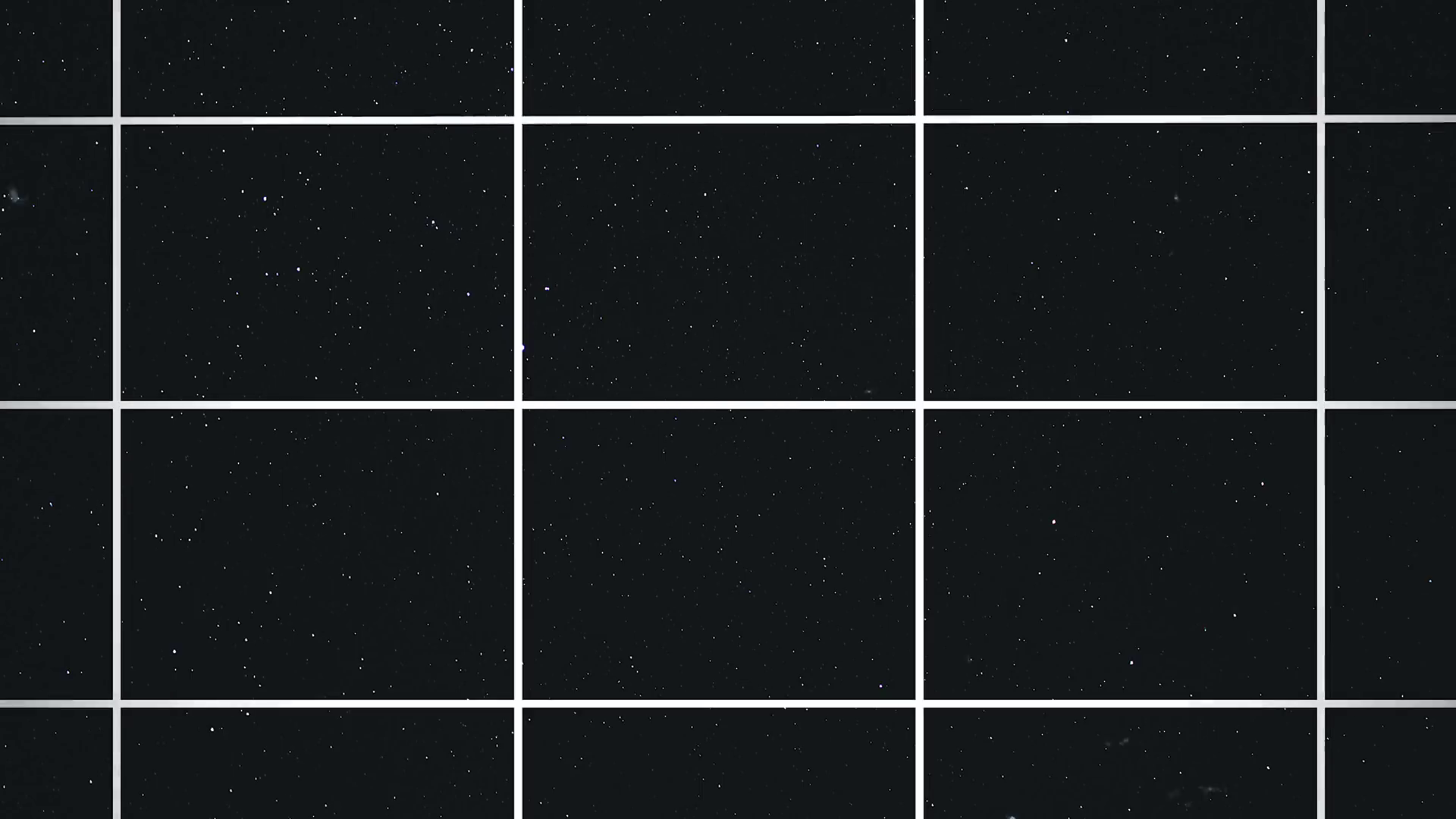 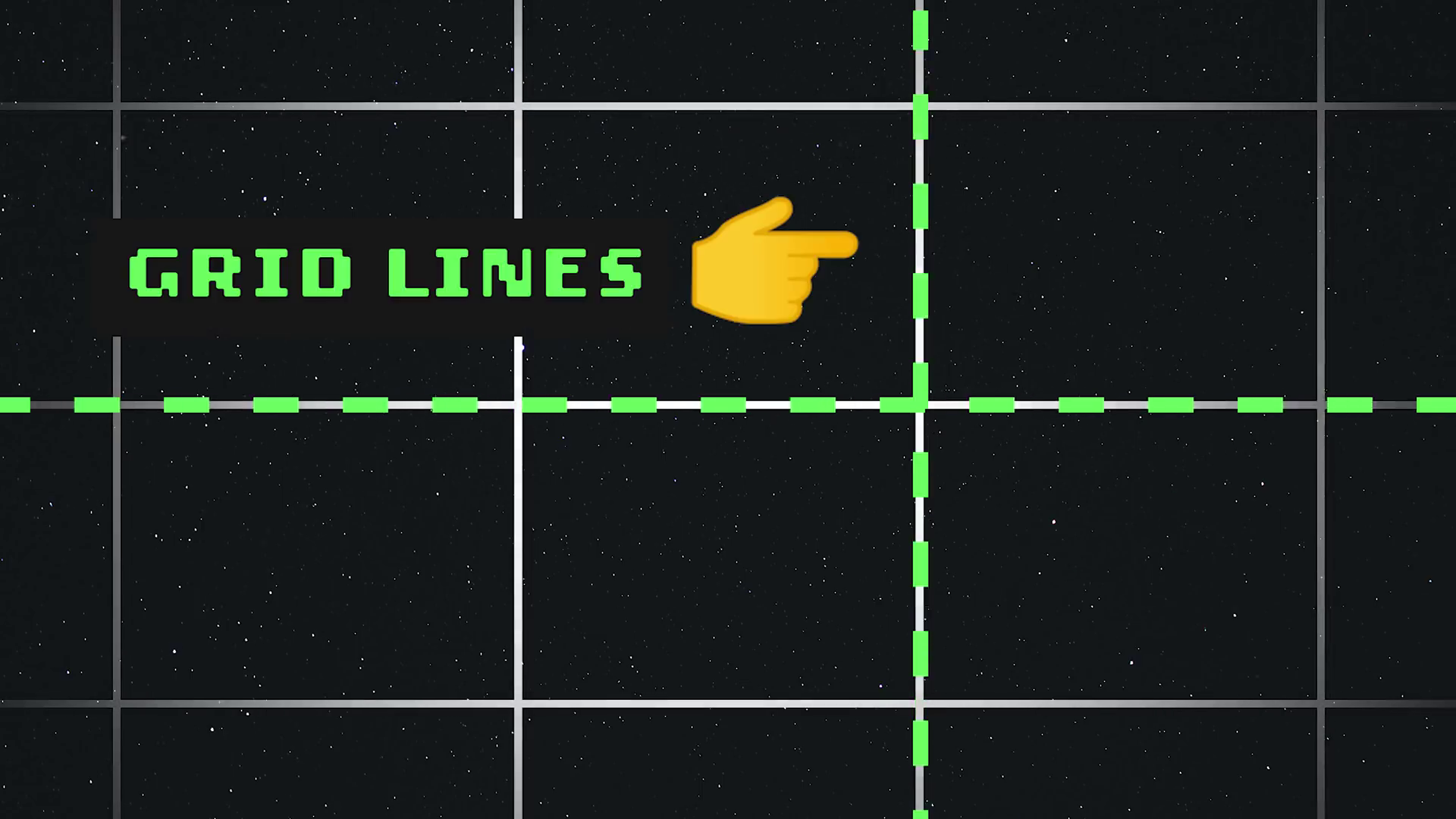 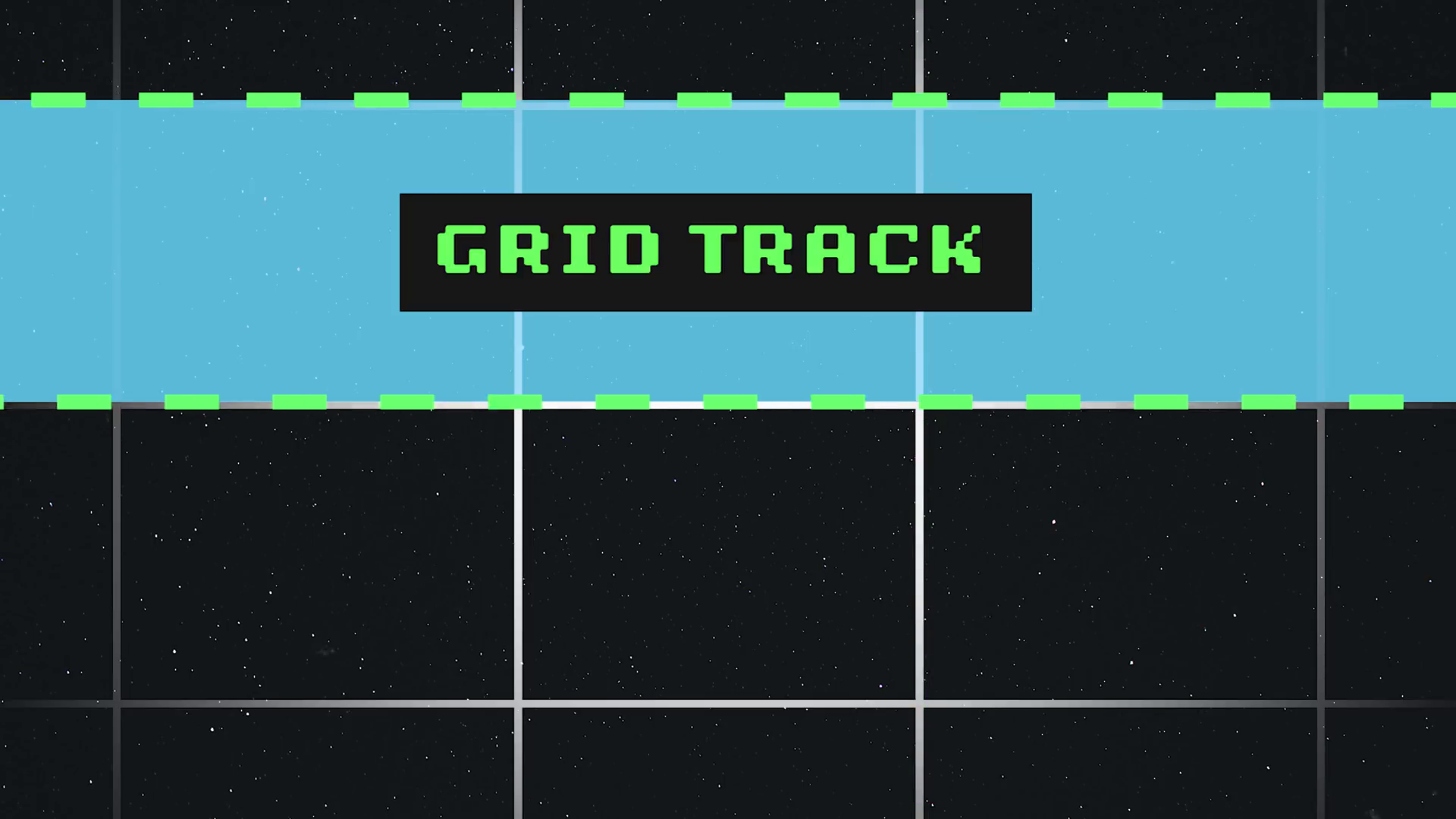 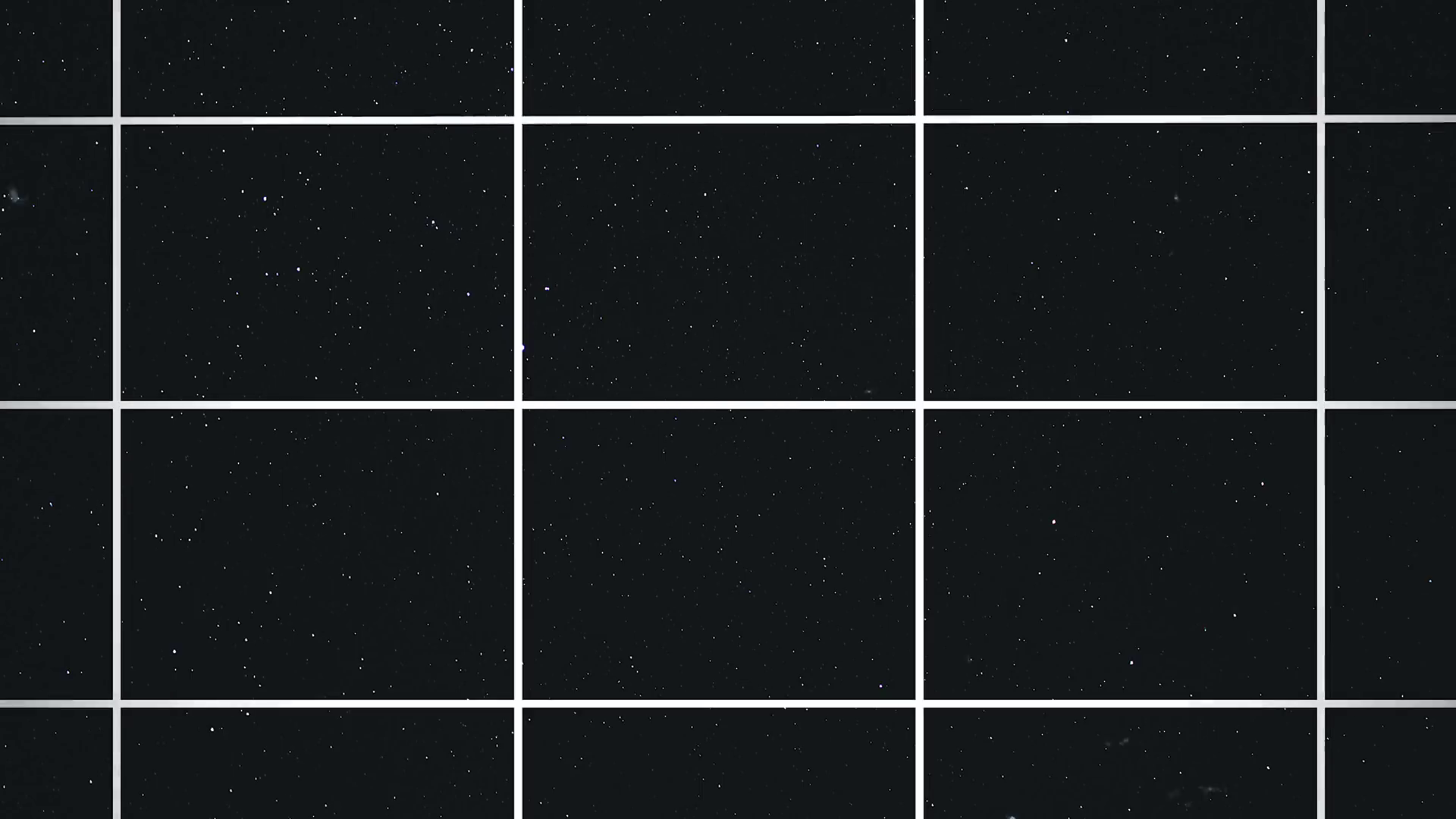 GRID CELL
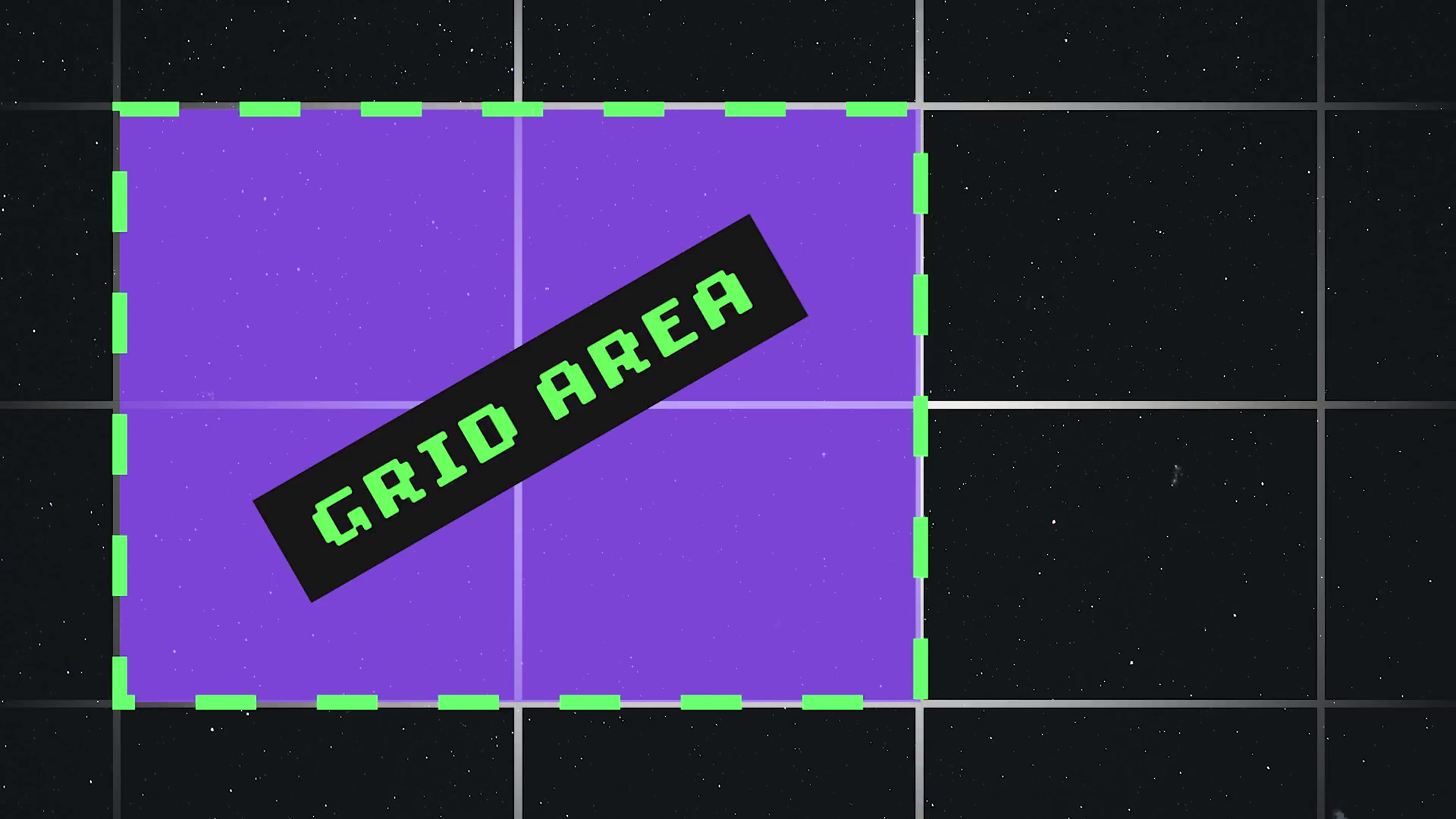